Кронштадт
Профилактика и коррекция  плоскостопия у детей на уроках физической культуры
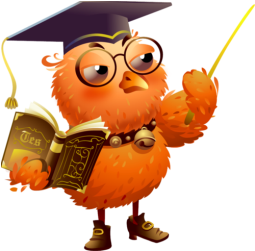 Подготовили:
Шпиро Елена Борисовна
Шпиро Владимир Валентинович
Плоскостопие - изменение формы стопы, характеризующееся опущением её продольного и поперечного сводов
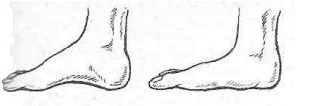 2
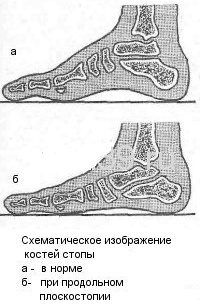 В норме стопа имеет два свода - продольный (по внутреннему краю стопы) и поперечный (между основаниями пальцев)

     Оба свода стопы предназначены для удержания равновесия и предохранения организма от тряски при ходьбе
3
Разновидности плоскостопия
продольное плоскостопие
поперечное плоскостопие 
комбинированное плоскостопие
4
Степени плоскостопия
1 степень (слабовыраженное плоскостопие)
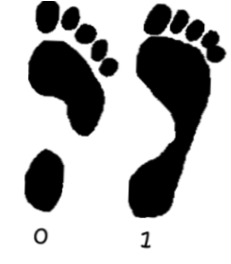 На этой стадии плоскостопие более похоже на косметический дефект и проявляется усталостью при длительной ходьбе, болями в стопах.
5
2 степень (комбинированное плоскостопие). Уплощение стопы видно невооруженным глазом, свод стопы уплощается, ступня расширяется, изменяется походка (косолапость, тяжелая поступь). Боли нарастают и охватывают не только голеностоп и стопы, но и доходят до колена.
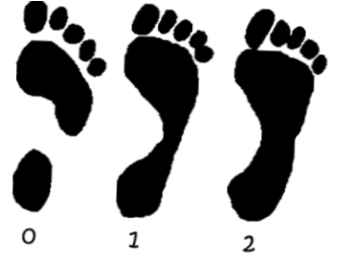 6
3 степень (выраженное плоскостопие), которое сопровождается не только деформацией стопы, но различными нарушениями в работе опорно-двигательного аппарата (остеохондрозом, артрозами, грыжами межпозвоночного диска, сколиозом).
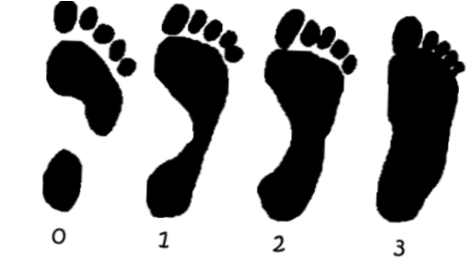 7
Признаки плоскостопия:
- после физической нагрузки стопа побаливает (первая стадия болезни);
- к вечеру стопы устают и отекают;
- боль охватывает всю ногу вплоть до коленного сустава (вторая стадия плоскостопия);
- на старой обуви каблуки стоптаны с внутренней стороны;
- на третьей стадии заболевания начинает болеть поясница, а ходьба (в обуви) становится мучением. Боли в ногах могут сочетаться с настойчивыми головными болями;
- нога словно выросла - приходится покупать обувь на размер больше;
8
Упражнения для детей при плоскостопии
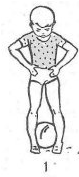 1 - зажав мячик между ногами, медленно идти, стараясь не уронить его;
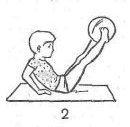 2 - сидя на полу, упереться руками в пол и стараться как можно выше, поднять ногами мяч;
9
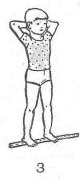 3 - положить на пол палку и пройти по ней боком, заложив руки зa голову;
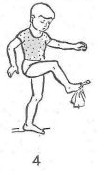 4 - поднять пальцами ног с пола носовой платок;
10
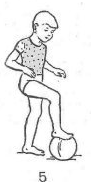 5 - вращать на полу мяч ногой;
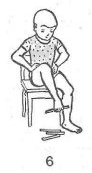 6 - сидя на стуле, брать пальцами ног разбросанные по полу карандаши;
11
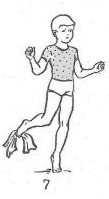 7 - подскоки на одной ноге, на цыпочках; в пальцах другой ноги зажат платок;
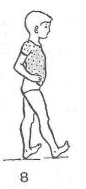 8 - ходьба попеременно на носках и пятках.
12
Массаж при плоскостопии
Массаж стоп - прекрасная оздоровляющая процедура, полезная для всех возрастов.
Массаж стоп используется при профилактике плоскостопия, для повышения тонуса мышц стопы, для снятия усталости мышц после нагрузок, для нормализации тонуса, в качестве восстановительной процедуры.
13
Основные приемы массажа.
Мышцы голени обычно массируют по направлению от голеностопного сустава к коленному, а стопу - от пальцев к пятке. 

Наиболее часто используемые массажные приемы - поглаживание, растирание, выжимание, разминание, сдавливание, отглаживание, рубление, надавливание. 

Массаж при плоскостопии обычно длится 5-10 минут.
14
1. Поглаживание
2. Растирание
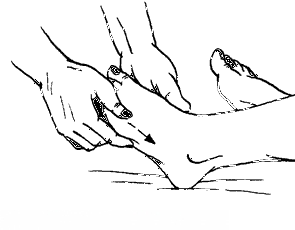 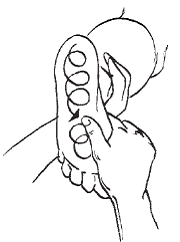 3. Разминание
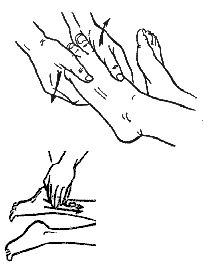 15
Массажные коврики
После самомассажа полезно применять массажные коврики для стоп.
Их действия:
способствуют укреплению мышц свода стопы,
снимают локально-мышечное утомление в отдельных мышечных группах;
уменьшают болевые ощущения в мышцах;
способствуют устранению застойных явлений в кровеносных сосудах нижних конечностей,
восстанавливают функцию стопы, её рессорные свойства. 

Игры с массажными ковриками, будут для детей не только полезными, но и интересными упражнения.
16
Упражнения на массажных ковриках для лечения и профилактики плоскостопия
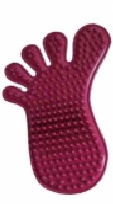 1. Буксир

Цель игры: 
Выигрывает тот, кто быстрее пройдет нужное расстояние.
Правила: 
К «лапкам» привязываем по длинному шнурку (по 50 см). Один идет впереди и подтягивает по очереди                   

                    «лапки». Второй наступает на них.
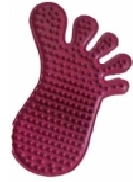 17
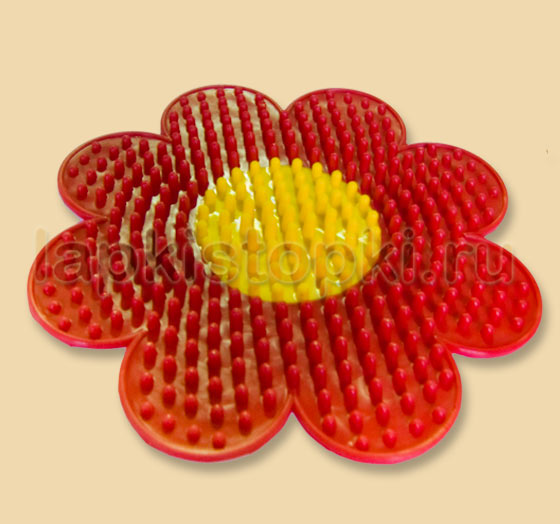 2. Жуки
Цель игры:  Массаж стоп и ладоней
Правила:  Читаем стишок, ребенок 
обыгрывает действия: 

На цветочке два жука Танцевали гопака:(Маршируем на месте, ручки на поясе).
Правой ножкой топ-топ, (топаем правой ногой 2 раза).
Левой ножкой топ-топ-топ (топаем левой ногой 3 раза).
Крылышки подняли вверх Кто летит быстрее всех? (спрыгиваем с коврика и "пролетаем" один круг вокруг "Цветка").
Вот и прилетели На цветочек сели... (снова наступаем на цветочек, приседаем и ладонями касаемся коврика)
18
Всем  спасибо за внимание!
19